Edkaagmik Nbiizh Neyaashiinigamiingninwag Edbendaagzijig Trust
Presented by: 

Darren Rennie, CPA, CA 
Partner

Date: May 14, 2024
December 31, 2023 Audit
Agenda
Management and Trustee Responsibility’s
Auditor Responsibility
Audit Opinion
Financial Results and Highlights
Management and Trustee Responsibility
Operating the Trust, including appointing investment managers
Financial statements
Present and prepare in accordance with PSAS (Canadian Public Sector Accounting Standards)
Design and maintain accounting system and internal controls to 
Ensure transactions are authorized
Safeguard assets
Properly maintain financial records
Trustee’s approve the financial statements
Trustee’s appoint the external auditor
Give full and free access to information
Auditor Responsibility (MNP)
MNP is NOT involved in investment decisions, or managing the Trust

MNP’s role is to express an audit opinion on the financial statements 

We provide an independent assessment to provide comfort that the Trust’s financial position and performance is being reported correctly and is adhering to the Trust agreement

Follow Canadian GAAS (Generally Accepted Auditing Standards)
Regulatory set of standards that outlines consistency and expectations for best practice in Canadian audits
Comply with ethical standards and properly plan and perform audit

Assess risk areas and internal controls

Examine on a test basis
Auditor Opinions
For December 31, 2023 – MNP provided an ‘unqualified’ or ‘clean’ audit report on the financial statements

In our opinion, the financial statements present fairly, in all material respects, the financial position of Edkaagmik Nbiizh Neyaashiinigamiingninwag Edbendaagzijig Trust as at December 31, 2023 and the results of its operations and accumulated surplus, remeasurement gains and changes in financial position for the year then ended in accordance with Canadian public sector accounting standards
Revenues
Includes all money received or receivable by ENNET
Dividends
Interest income
Realized gain on disposal of investments
Revenues
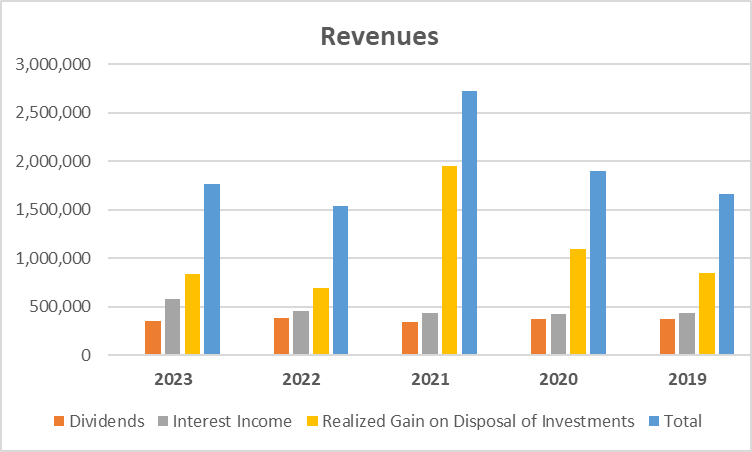 Expenditures
All operating costs of ENNET
Professional fees
Office and other
Trustee fees
Investment management fees 
Dixon Mitchell Investment Counsel Inc.
Guardian Capital LP
Investment consulting fee
TE Investment Counsel Inc.
Trustee honoraria
Expenditures
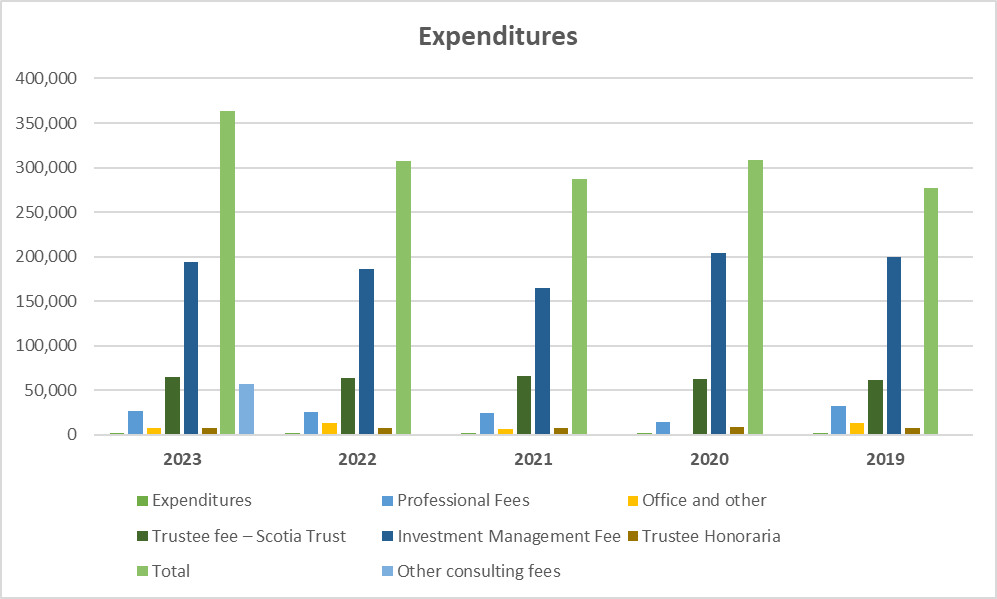 Surplus Allocation
Due to Chippewas of Nawash Unceded First Nation
Under the terms of the Trust Agreement, the Trustees must distribute the surplus income realized by the Trust each year to the Chippewas of Nawash Unceded First Nation prior to the last day of the fiscal year
Surplus Allocation
Due to Chippewas of Nawash Unceded First Nation
Surplus Allocation
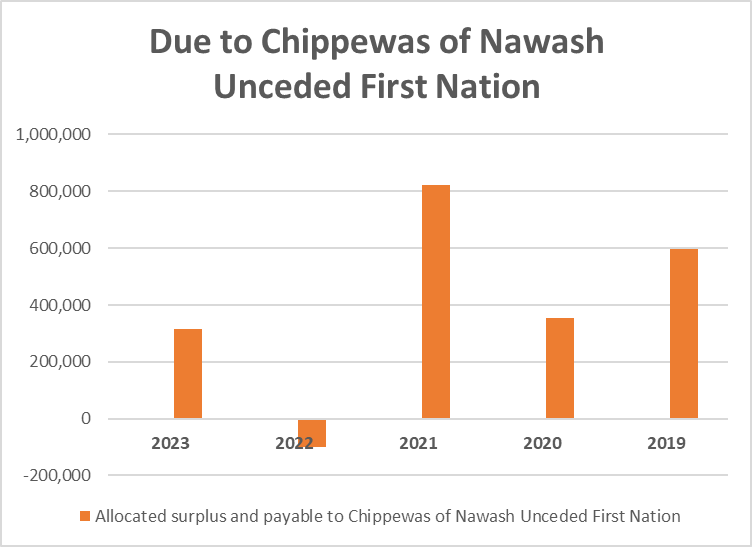 Approved Projects
Approved Projects
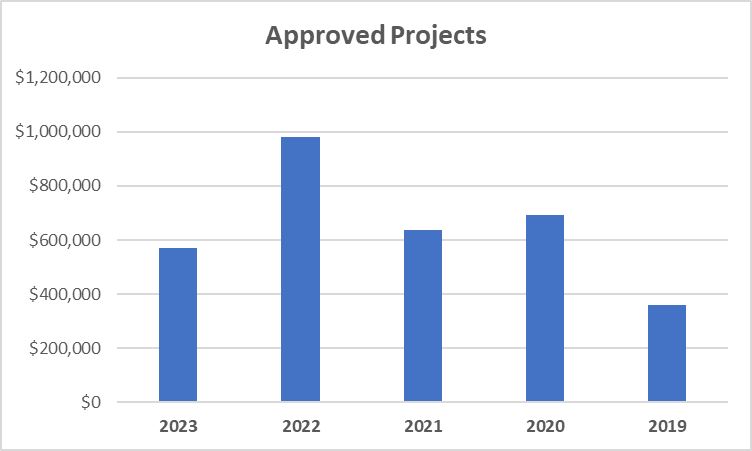 Assets
Definition - Things that ENNET owns or has owing to ENNET that provide economic benefits
Cash
Investments
Accrued investment income receivable (Accounts Receivable)
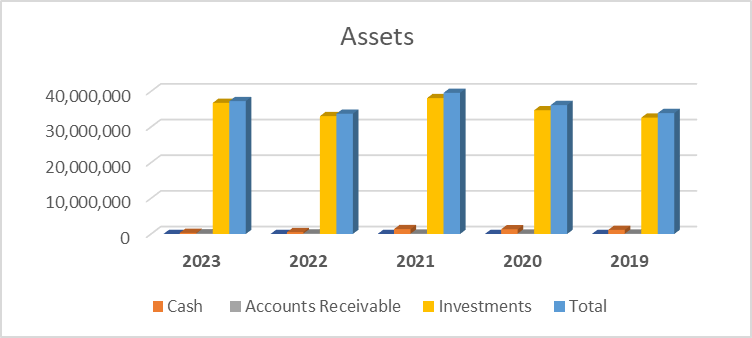 Trust Equity
Definition - Everything that ENNET owns LESS what ENNET owes (unspent wealth)
Accumulated operating surplus
Accumulated remeasurement gains
Trust Equity
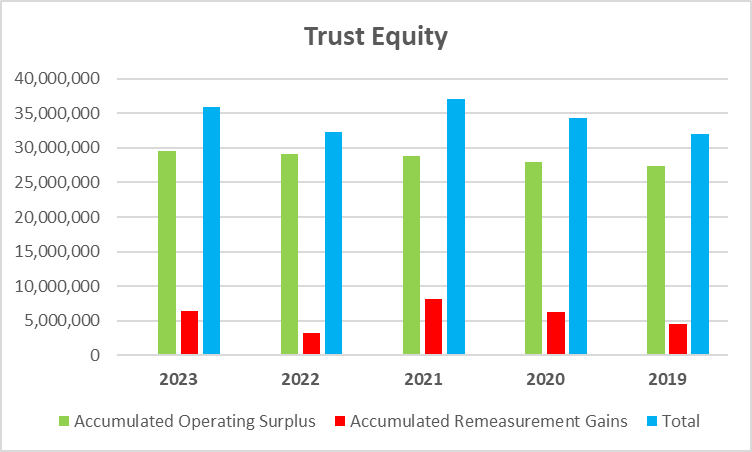 Questions?
Darren Rennie, CPA, CA
Partner
darren.rennie@mnp.ca
519.772.2980